LekcjaTemat: Symetria osiowa. Figury    			symetryczne względem prostej.
Nauczymy się dziś:
 Jak ułożone są figury symetryczne względem prostej;
  Kiedy punkty są symetryczne względem prostej;
Jak narysować punkty symetryczne względem prostej;
Jak narysować figury symetryczne względem prostej;
- Gdzie w praktyce można wykorzystać lub zaobserwować symetrie osiową.
Nie rysuj! Popatrz!
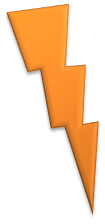 Figury symetryczne względem prostej
Figury symetryczne względem prostej są przystające
Czy  każde  figury przystające  są symetryczne względem prostej?
Nie każde figury przystające są symetryczne względem prostej.
k
Punkty A i A` to punkty symetryczne względem prostej
Prosta k jest prostopadła do odcinka A i A`.

Punkty A  i A` leżą po różnych stronach prostej k.

Punkty A i A` leżą w równych odległościach od prostek k.

Punkt B jest środkiem odcinka A i A`.

Punkt symetryczny do punktu B jest tym samym punktem B
B
A
A`
Punkty A i A` są punktami symetrycznymi  względem prostej k wtedy, gdy prosta k jest symetralną odcinka A i A`.
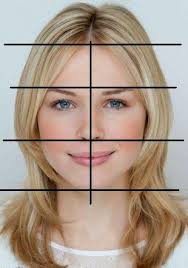 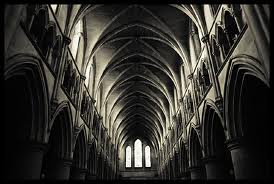 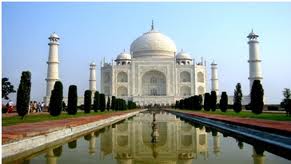 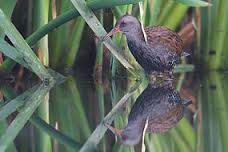 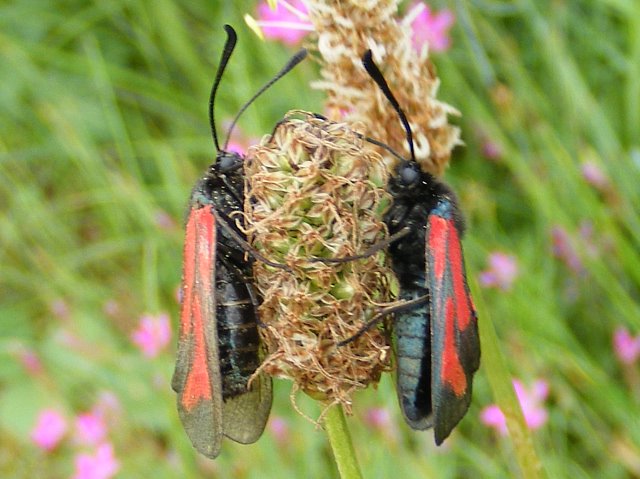 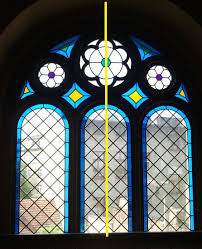 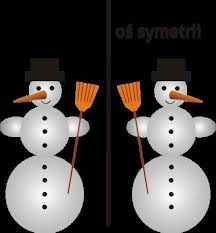